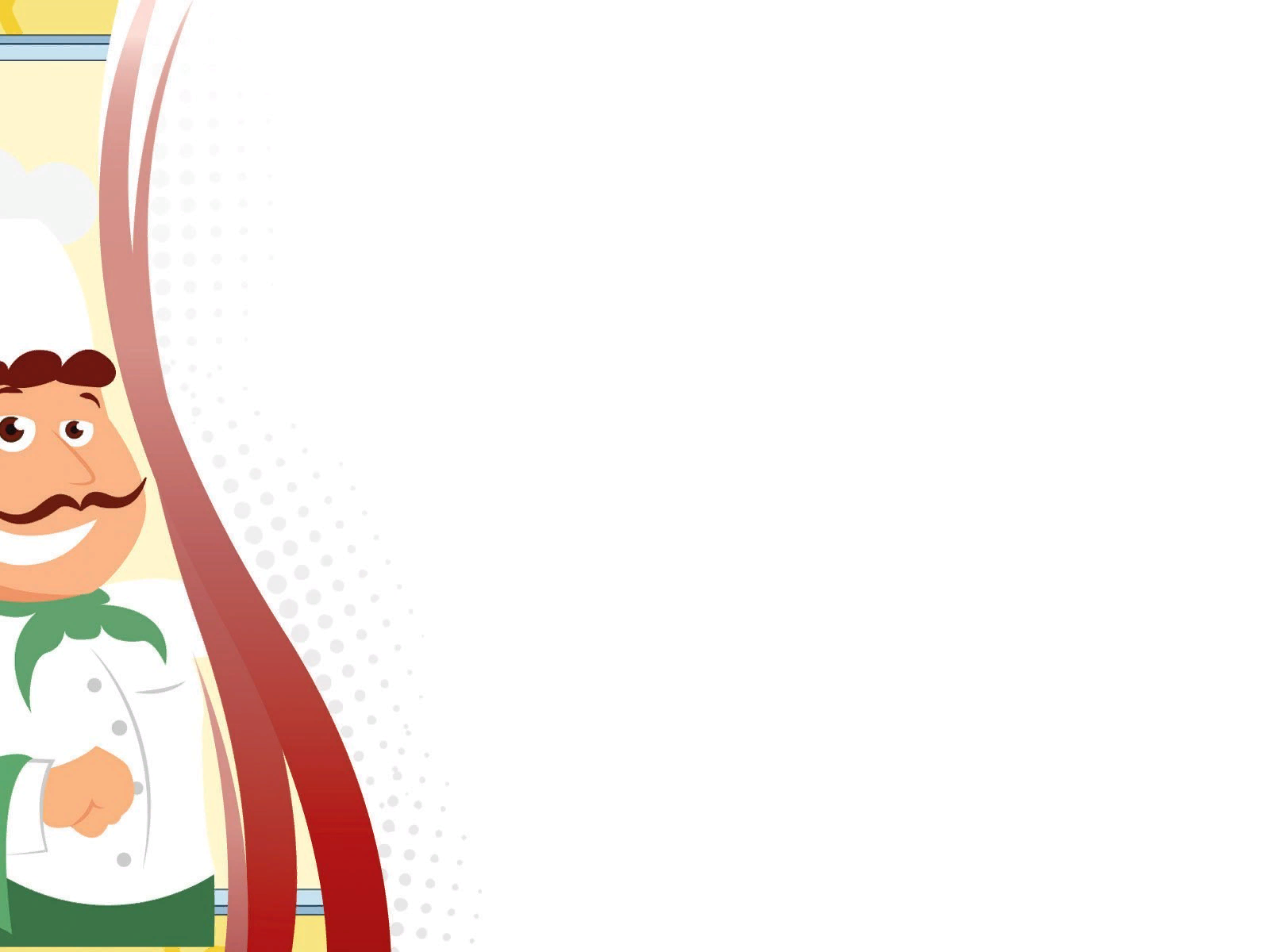 Павлодар қаласының № 21 ЖОББМ»
МЕКТЕПТЕГІ ТАМАҚТАНУ
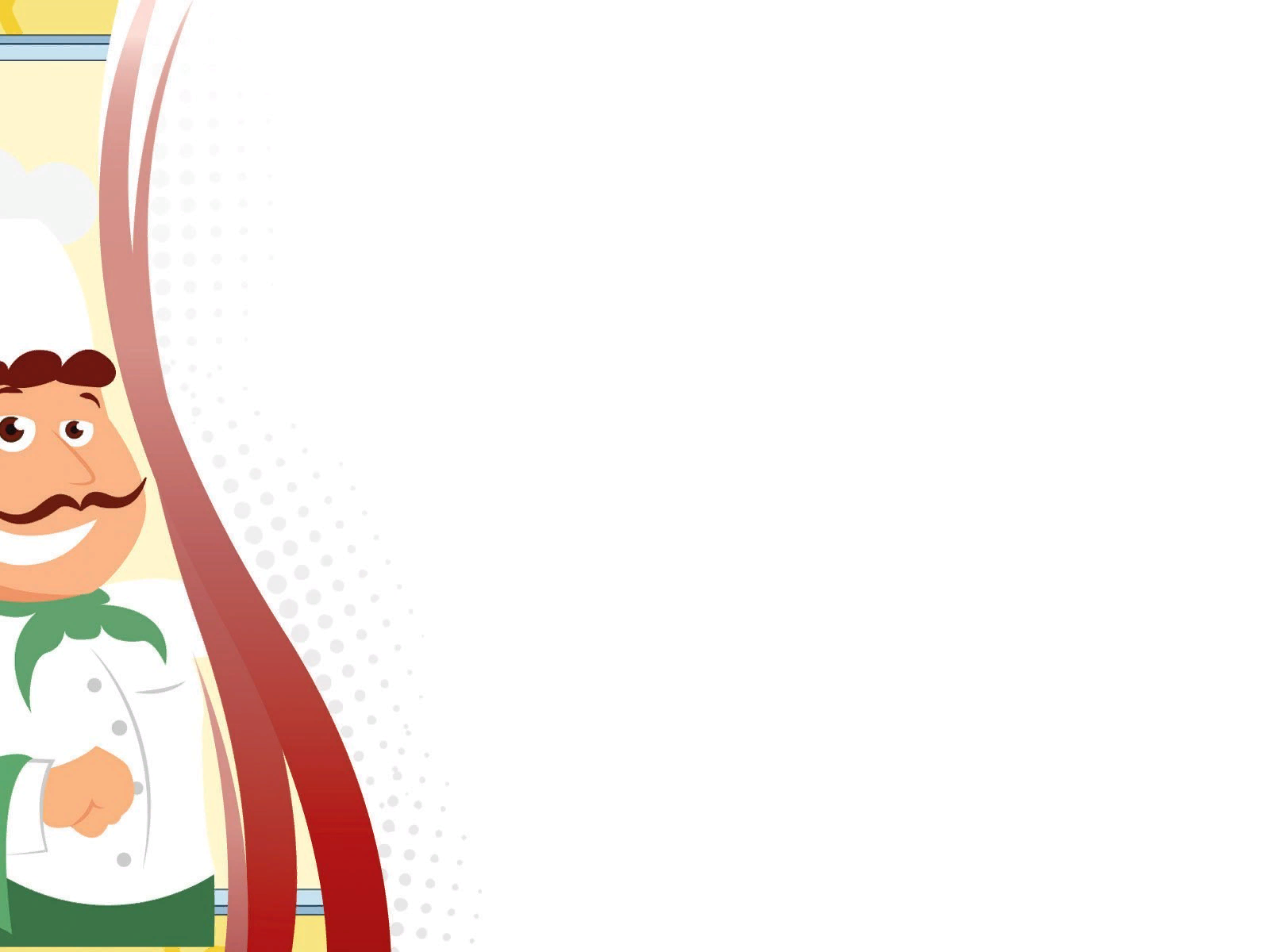 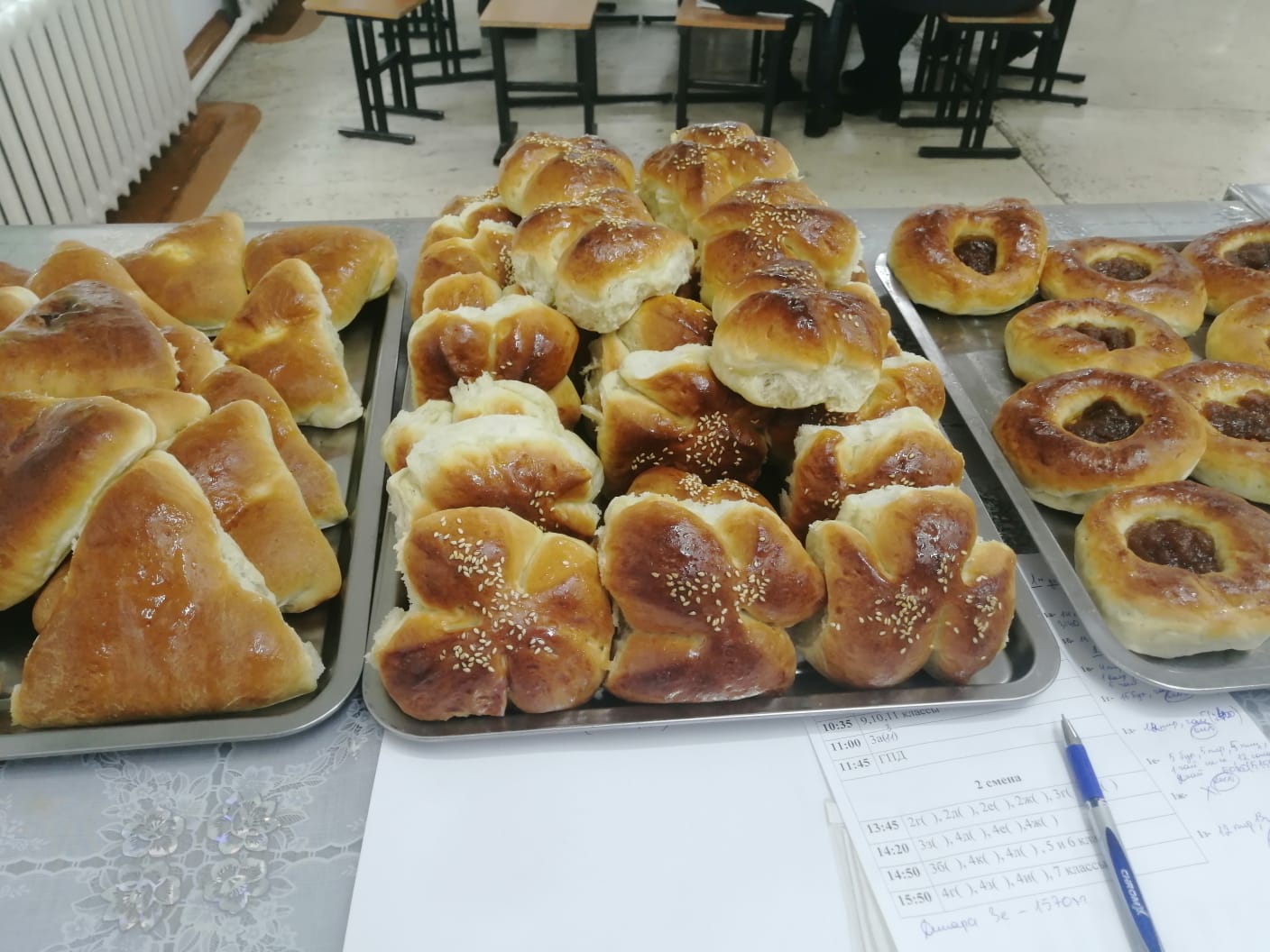 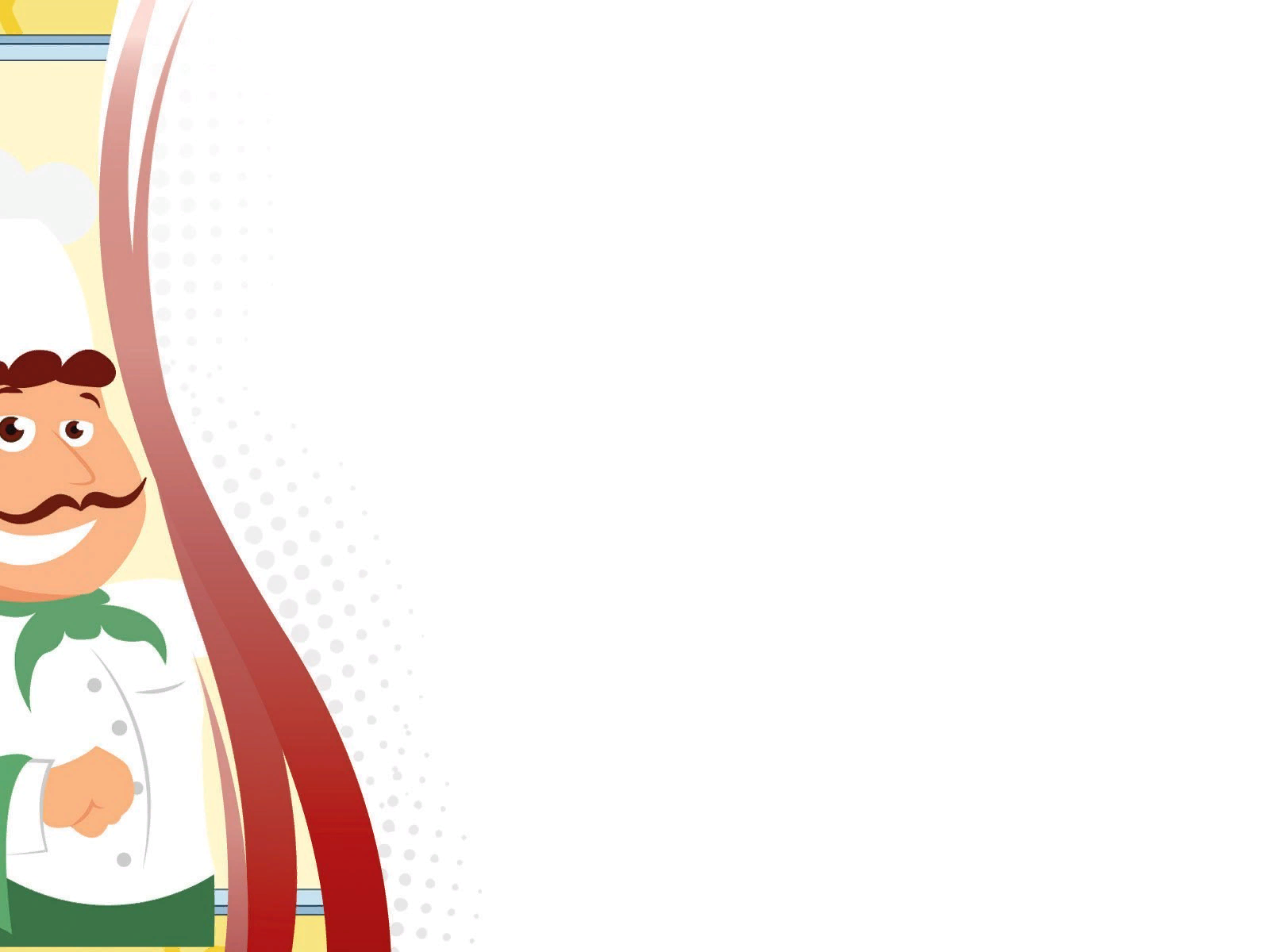 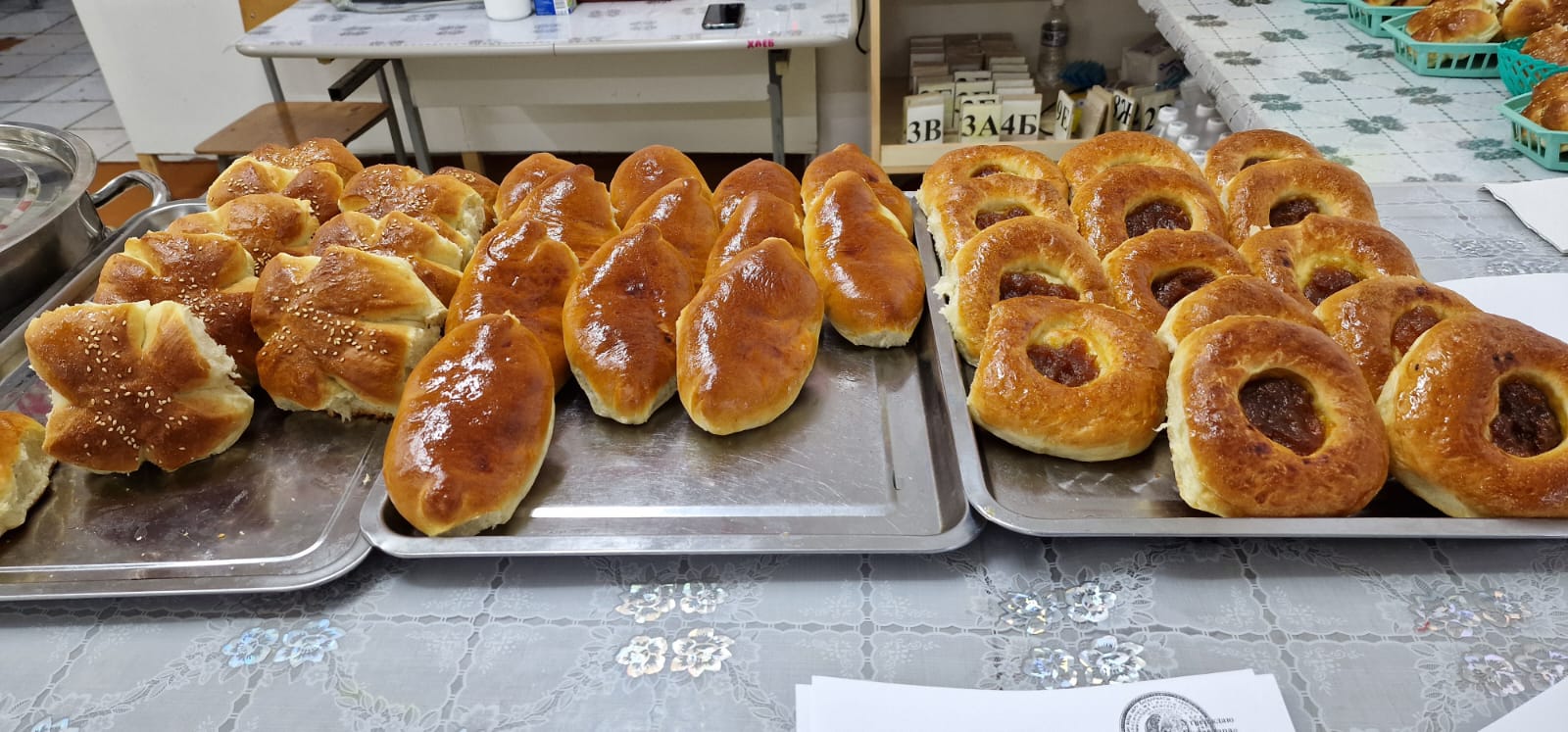 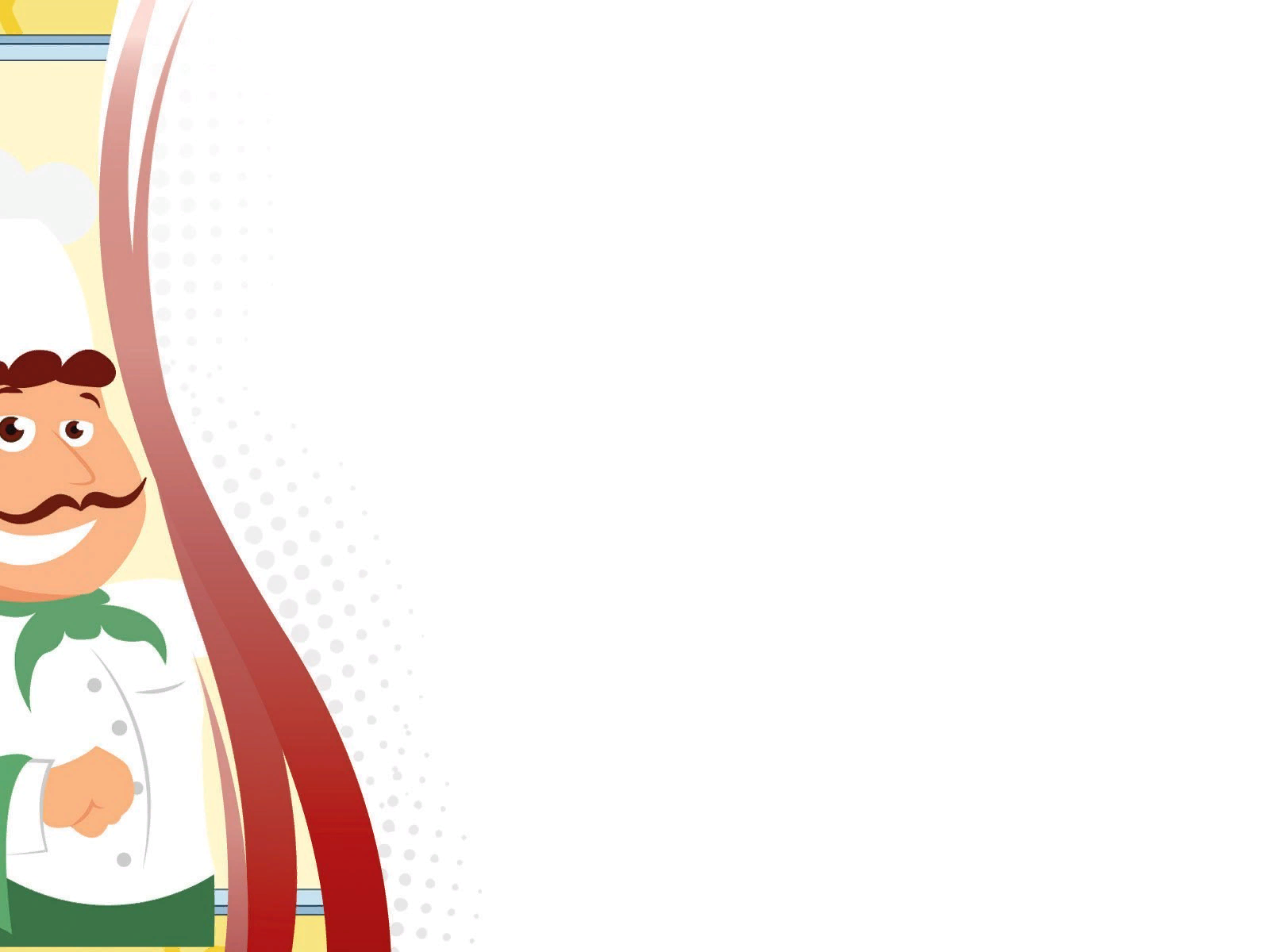 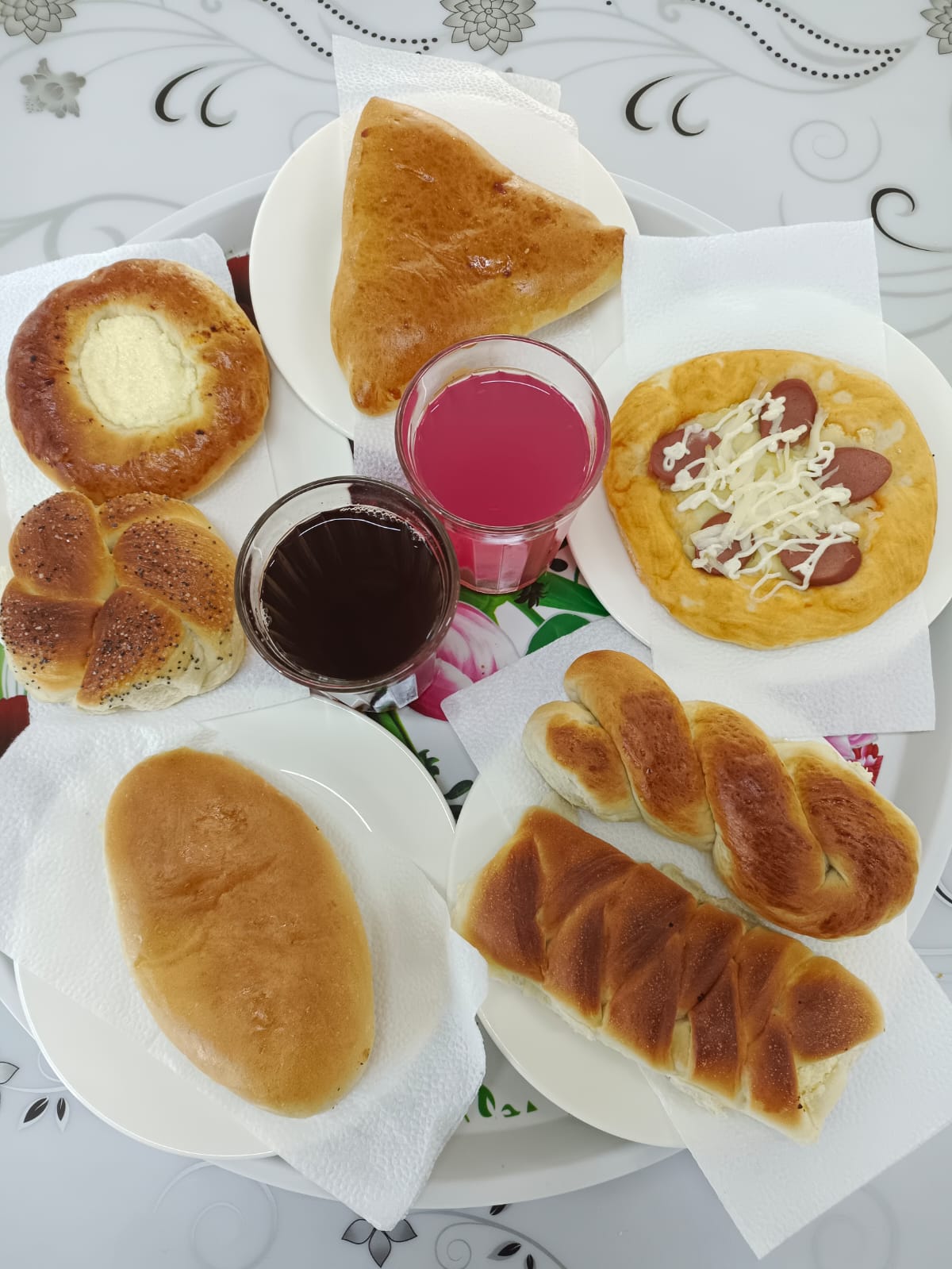 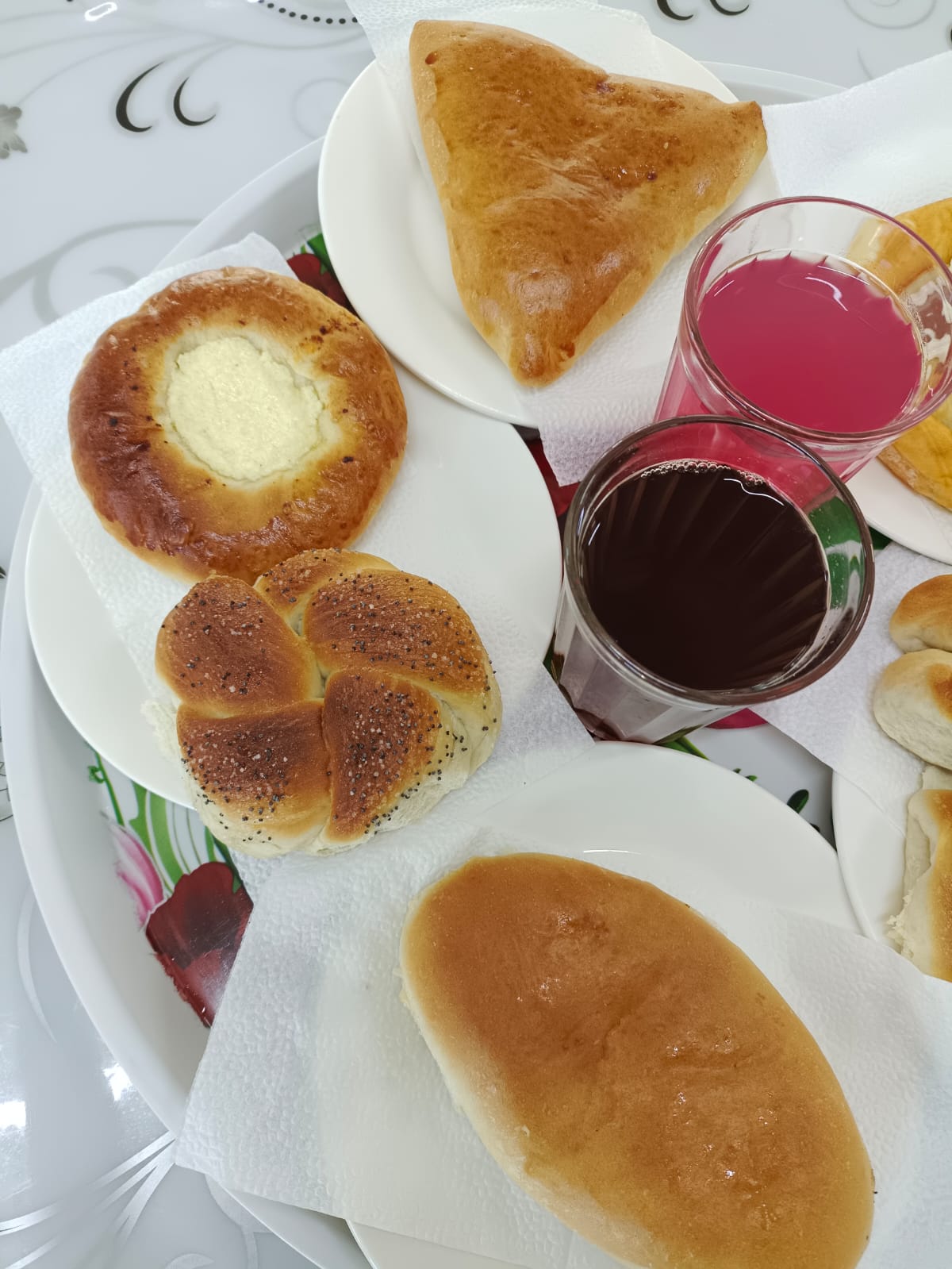 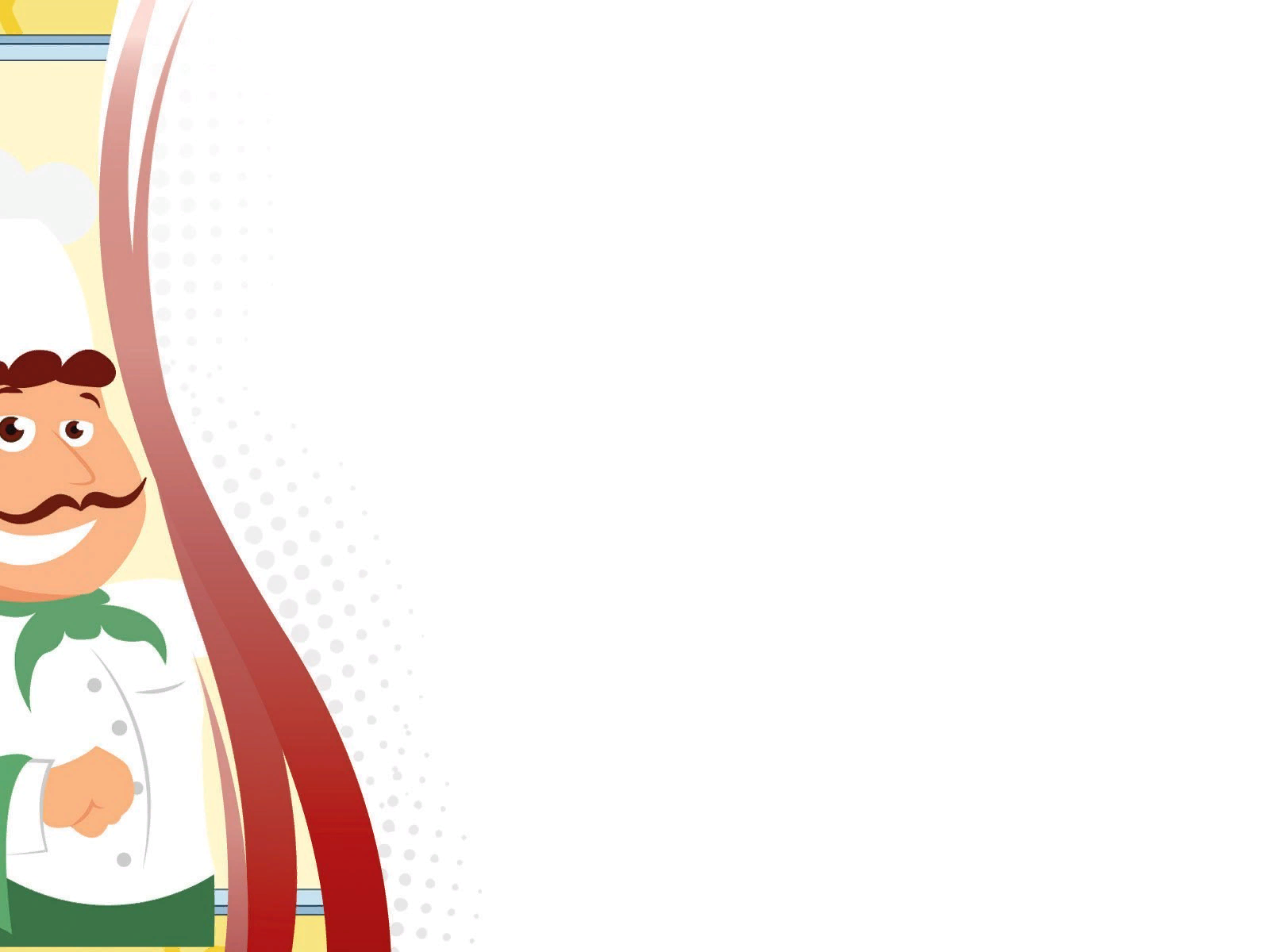 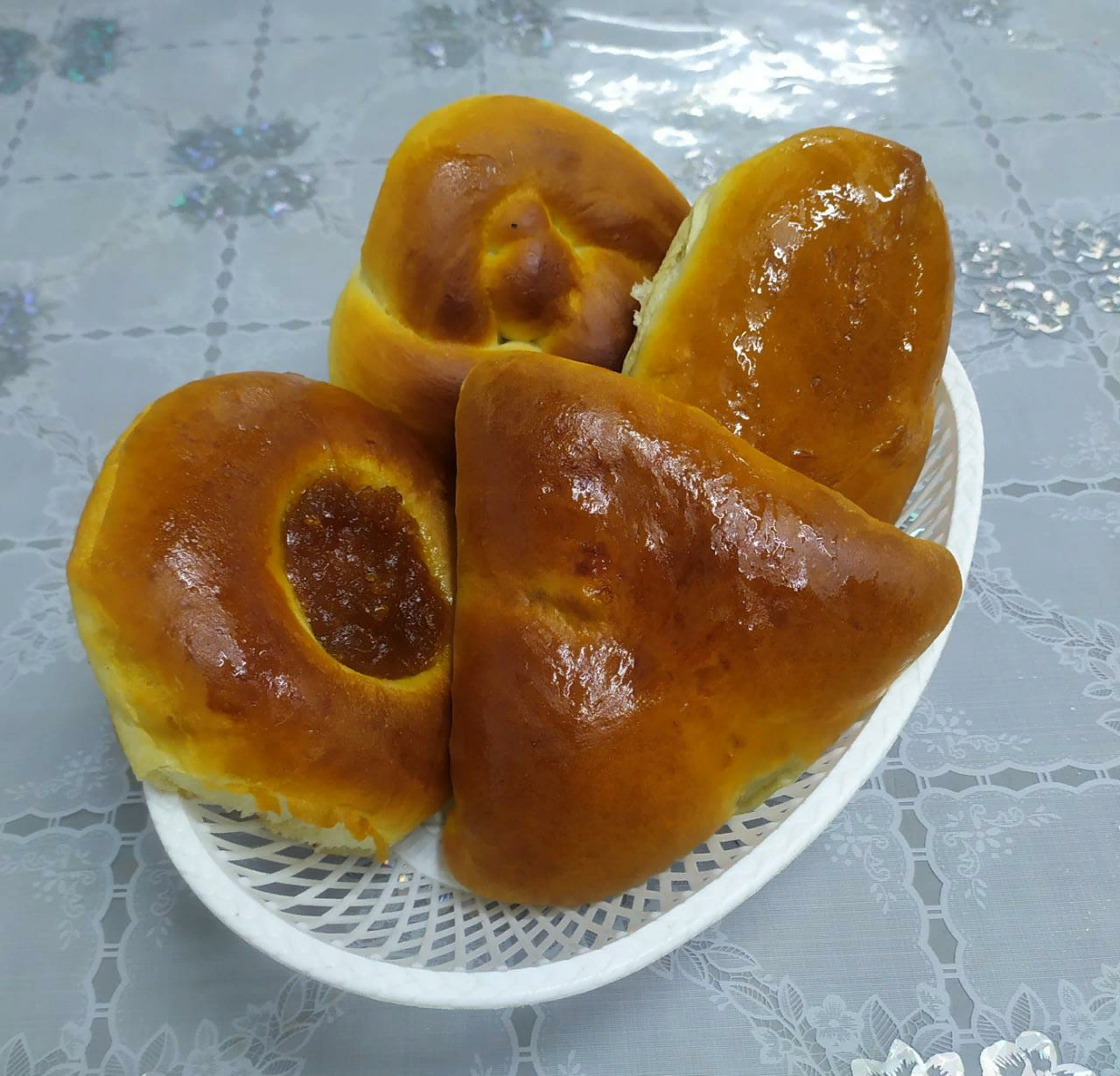 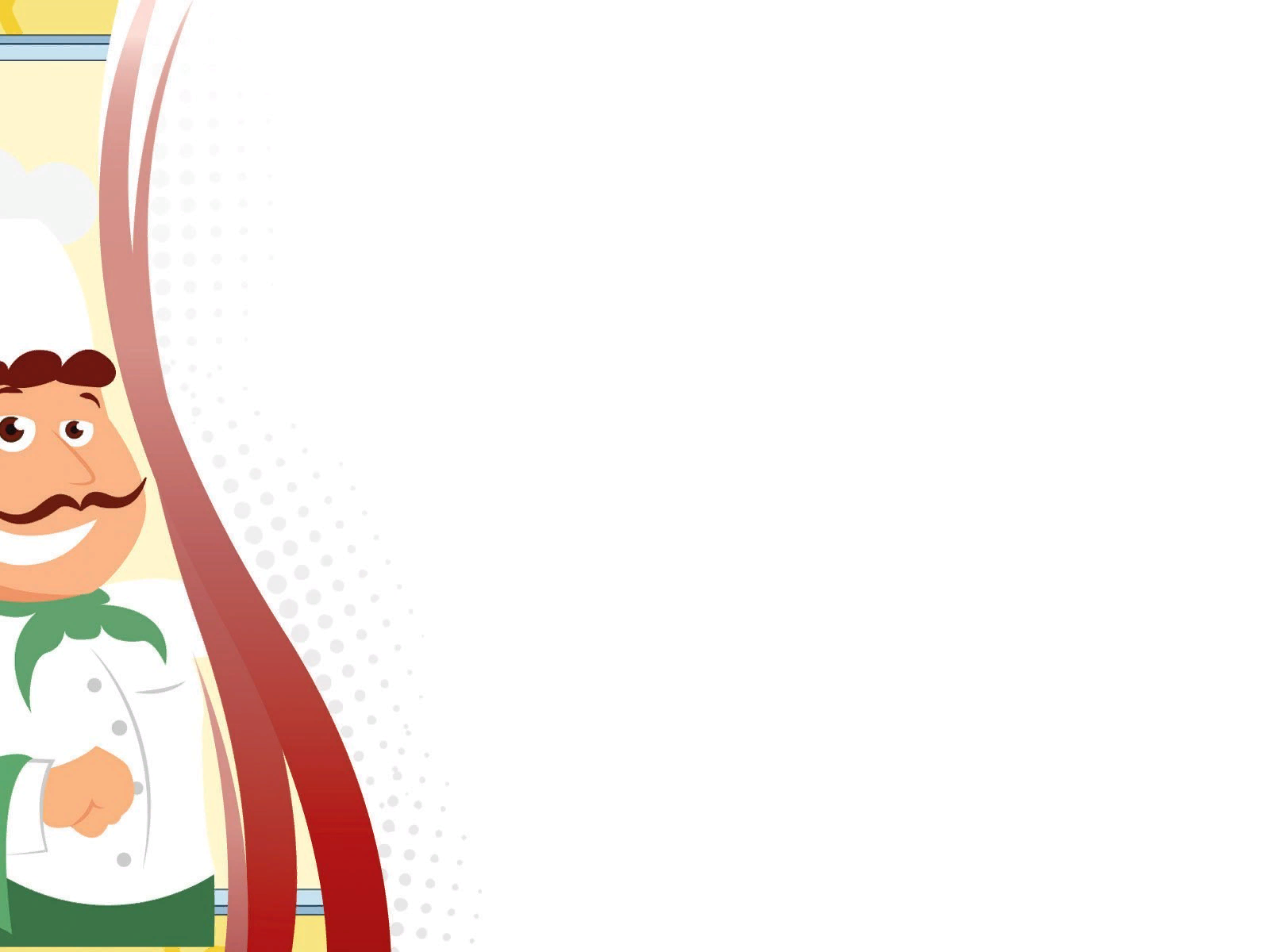 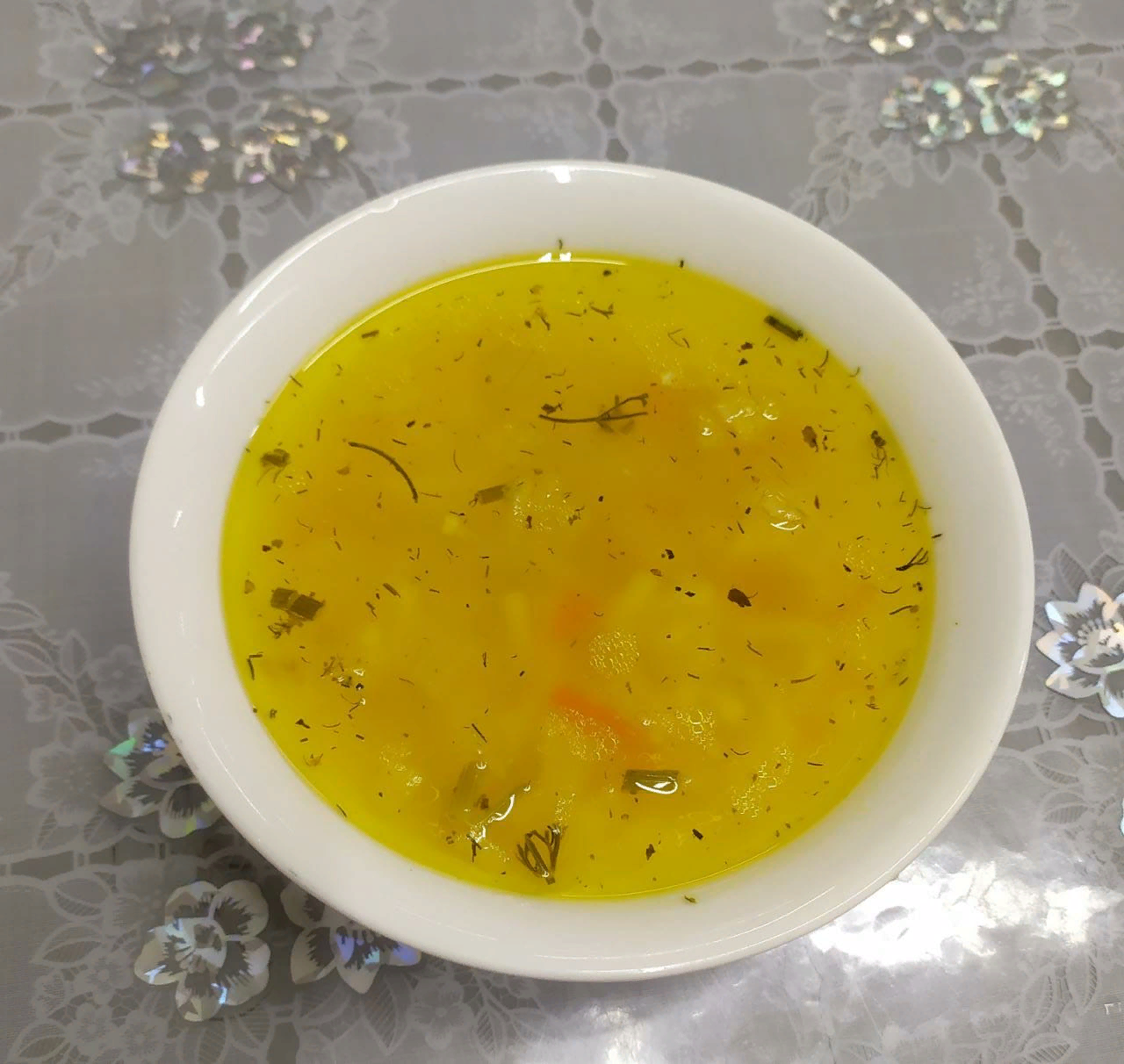 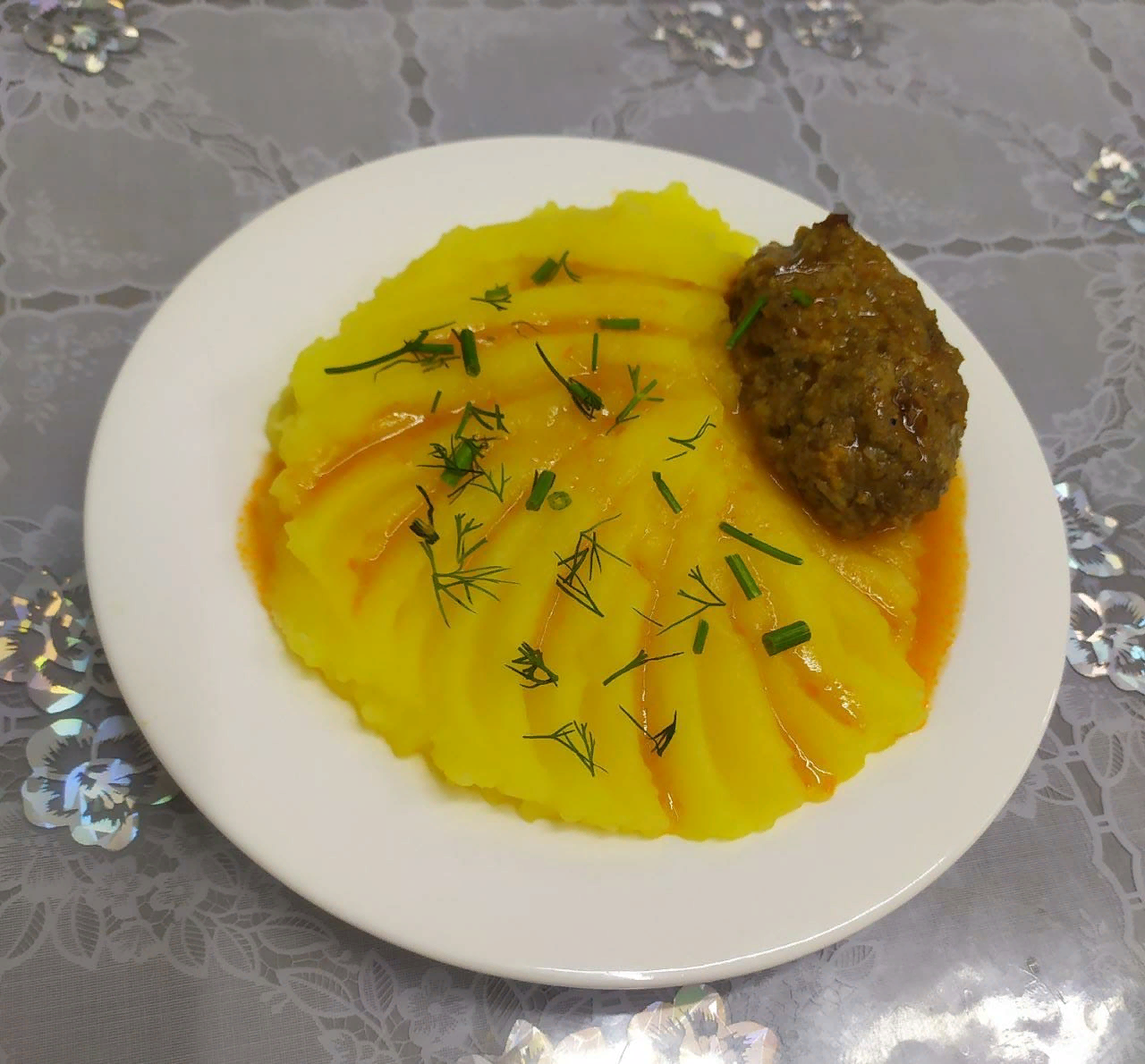